3D Transformations Using Matrices
Marsie Salvatori, Carolyn Usry, and Cassidy Craig
Cube
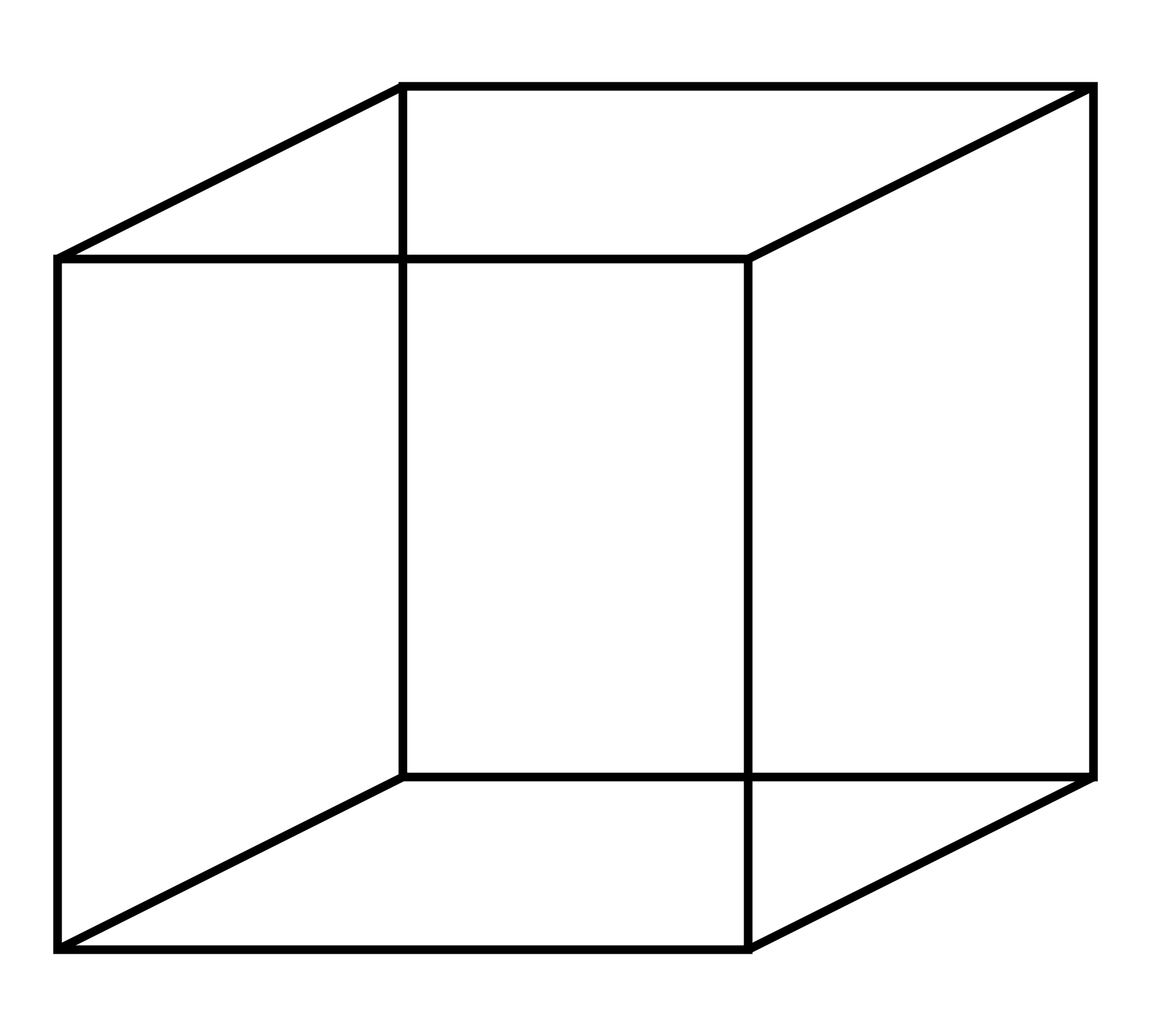 Number of Faces: 6 
Number of Edges: 12
Number of Vertices: 8
Creating the Matrix
The number of columns in a 3D matrix is always four
	- The first row represents the x values
	- The second row represents the y values
	- The third row represents the z values
	- The last row contains only ones
The number of rows in a 3D matrix depends on the shape being graphed
	- Specifically the number of vertices
Because we are graphing a cube, we will use a 4 x 8 matrix
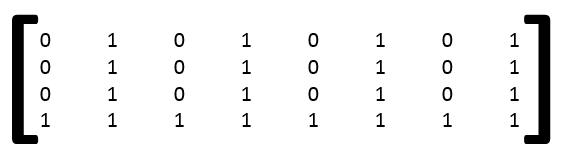 Creating the Matrix (2)
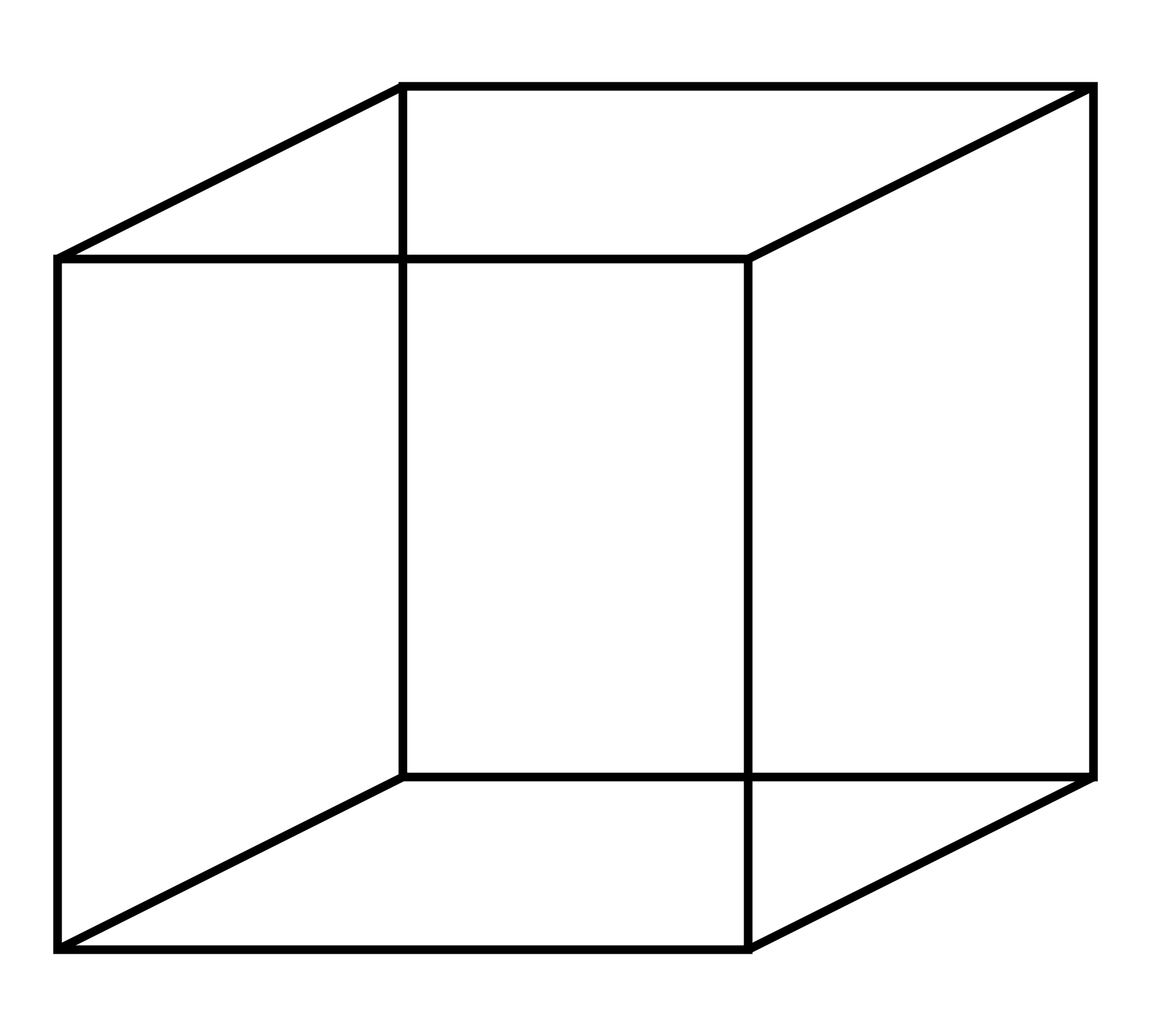 Each column number represents the x, y, and z coordinates of the respective numbered vertex of the cube
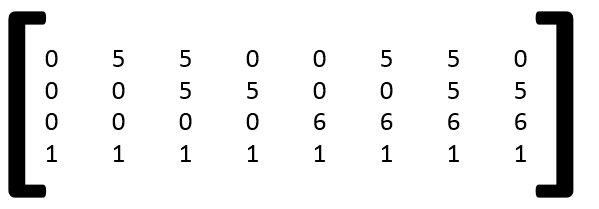 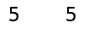 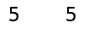 The FreeMat Script
cube= [0 5 5 0 0 5 5 0 ; 0 0 5 5 0 0 5 5 ;0 0 0 0 5 5 5 5 ; 1 1 1 1 1 1 1 1]
draw(cube)
Translating the Cube
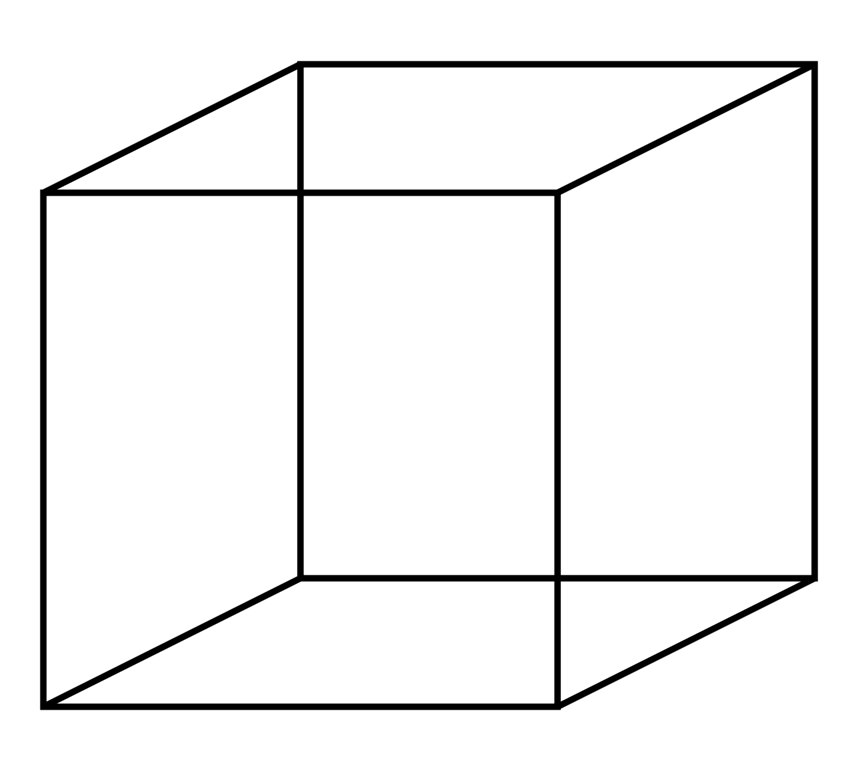 [			]
1	0	0	6
0	1	0	7
0	0	1	5
0	0	0	1
X
Y
Z
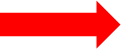 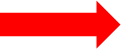 Identity matrix 

Moving the cube 6 spaces to the right, 7 spaces up, and 5 spaces forward
The FreeMat Script
trans= [1 0 0 6 ; 0 1 0 7 ; 0 0 1 5 ; 0 0 0 1]
trans*cube
Draw(ans)
Scaling the Cube
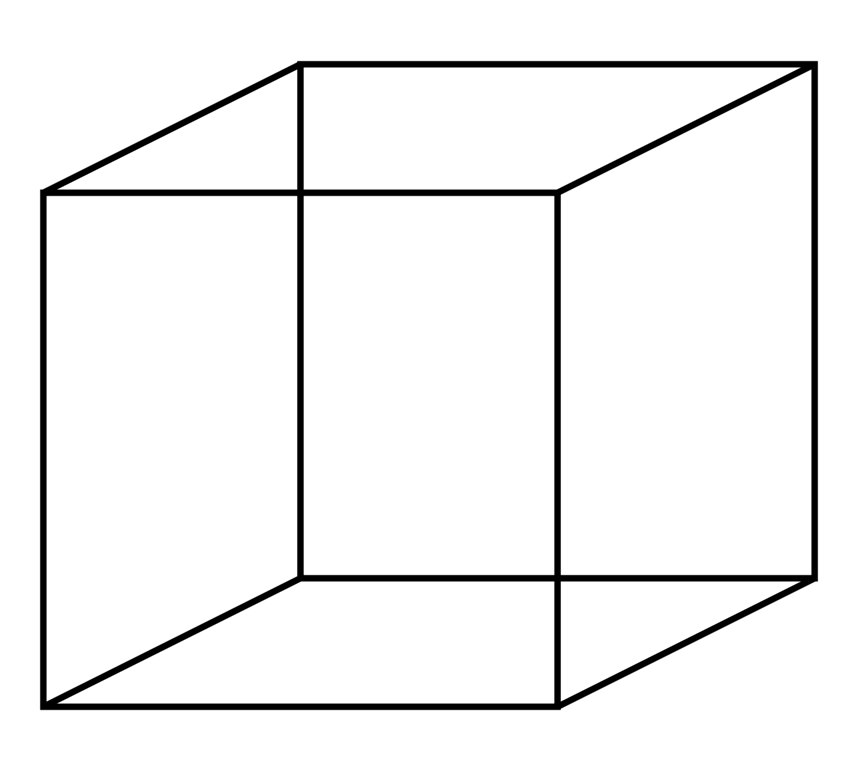 [				]
4	0	0	0
0	4	0	0
0	0	4	0
0	0	0	1
Quadrupling the cube
The FreeMat Script
scale= [4 0 0 0 ; 0 4 0 0 ; 0 0 4 0 ; 0 0 0 1]
scale*cube
draw(ans)
Orthographic Projection
Definition: a means of representing a three-dimensional object in two dimensions
[				]
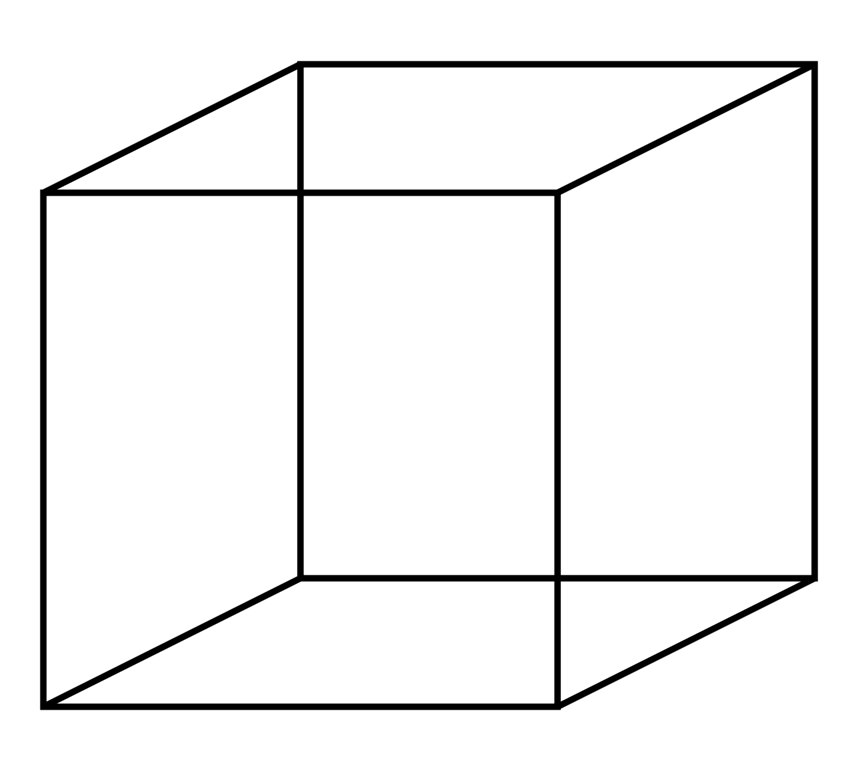 1	0	0	0
0	1	0	0
0	0	0	0
0	0	0	1
X
Y
Z
Z = 0 not one in this identity matrix because we are technically using a 2-D graph
The FreeMat Script
op= [1 0 0 0 ; 0 1 0 0 ; 0 0 0 0 ; 0 0 0 1]
trans*scale*op
ans*cube
Draw(ans)
Rotating the Cube around the X Axis
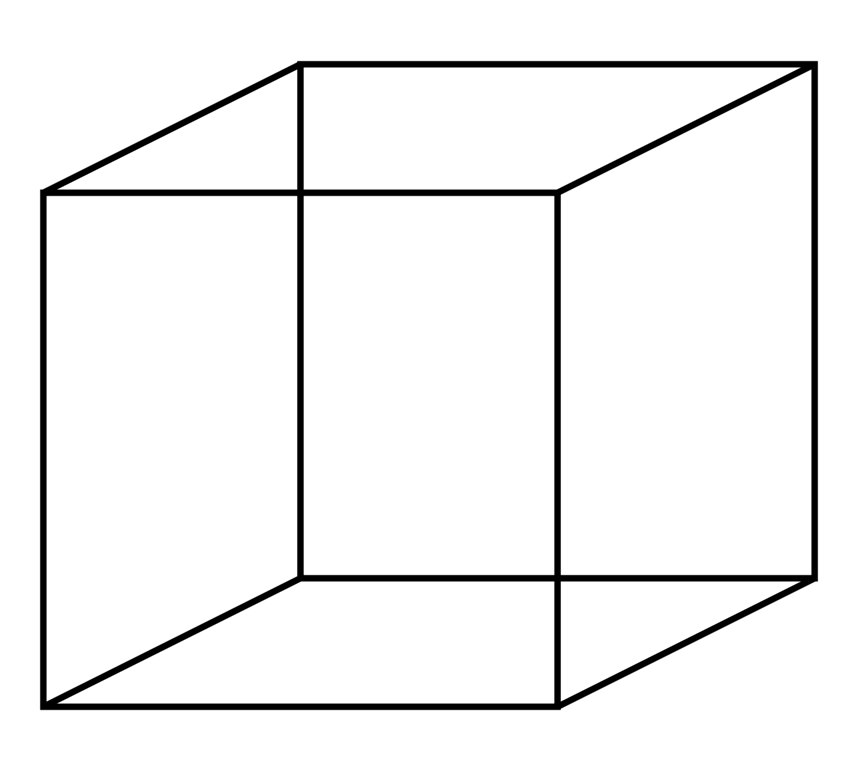 [						]
1	0		0		0
0	cos60     -sin60		0
0	sin60	      cos60		0
0	0		0		1
Rotates the cube 60 degrees around the x axis
Rotating the Cube around the Y Axis
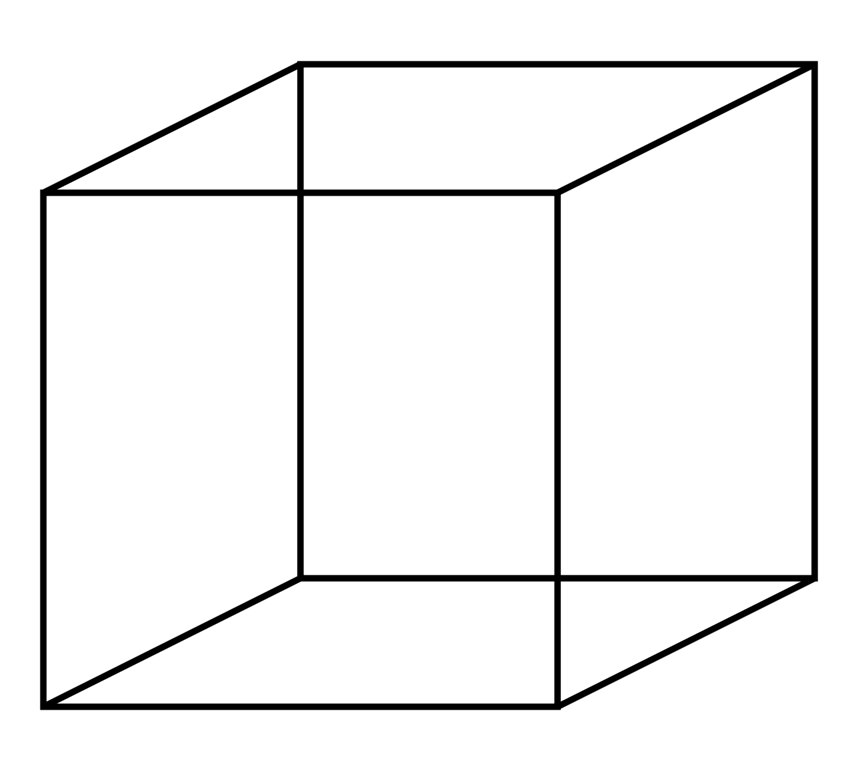 [						]
cos60	0	     sin60	0
0		1		0	0
-sin60	0	     cos60	0
0		0		0	1
Rotates the cube 60 degrees around the y axis
Rotating the Cube around the Z Axis
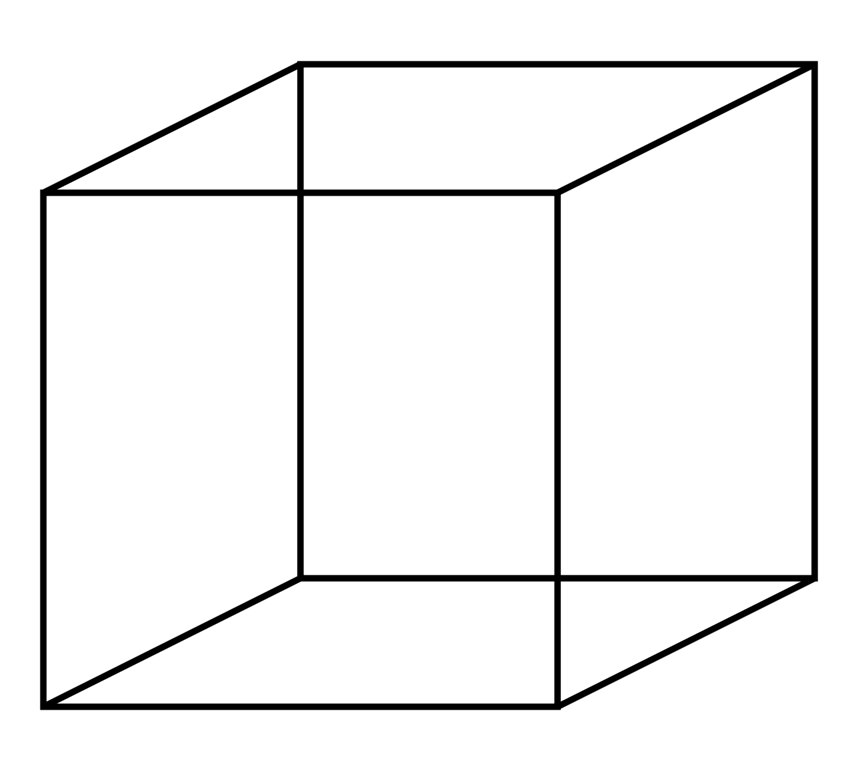 [						]
cos60	-sin60	0	0
sin60		cos60	0	0
0		0		1	0
0		0		0	1
Rotates the cube 60 degrees around the z axis
The FreeMat Script
sin60=sqrt(3)/2 
cos60= 0.5
x= [1 0 0 0 ; 0 cos60 –sin60 0 ; 0 sin60 cos60 0 ; 0 0 0 1]
y= [cos60 0 sin60 0 ; 0 1 0 0 ; -sin60 0 cos60 0 ; 0 0 0 1]
z= [cos60 –sin60 0 0 ; sin60 cos60 0 0 ; 0 0 1 0 ; 0 0 0 1]
composite= x*y*z
total= op*trans*scale*composite
total*cube
draw(ans)
Bibliography
I used the dictionary to search the definition of orthographic projection. 
http://www.merriam-webster.com/dictionary/orthographic%20projection
I used this website to observe the coordinates of a cube.   
http://cccmz.de/~fw/howtos/isw/parts/3d/chapter_1/chapter_1_basic_3d.pdf
I also used the FreeMat packet that we received in STEM class.